CULTURAL INCLUSION PROGRAM FOR NON-PROFIT BOARDS
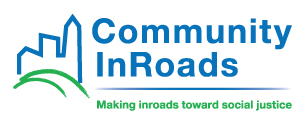 Joan Kulash
Executive Director, Community InRoads
10/08/20
MISSION
Community InRoads is dedicated to fostering a collaborative network of effective nonprofits so that the residents in Lawrence and Haverhill have access to the resources they need to reach their fullest potential.
Our programs: We provide pro bono consulting, executive roundtables, workshops and board development for our nonprofits so that they in turn can better serve the community.

Our services are free to the nonprofits thanks in large part to our volunteer professionals.
THANKS TO OUR PROGRAM SUPPORTERS
Grantors and Individuals:   

The Stevens Foundation, Foundation M, Artemas Stearns Trust, Charlotte Home, Catherine McCarthy Foundation, Eastern Bank, and The White Fund
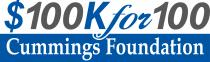 Corporate Sponsors — Class of 2021:
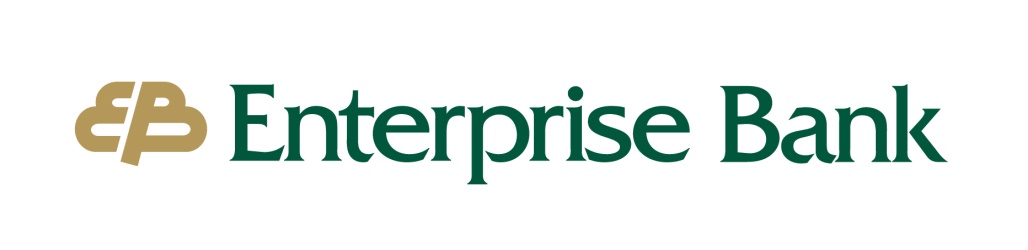 LAWRENCE & HAVERHILL IN THE NEWS
“CITY OF THE DAMNED”
LAWRENCE & HAVERHILL:  THE REALITY
WARMTH, TALENT,  DETERMINATION & SAVVY PROFESSIONALS
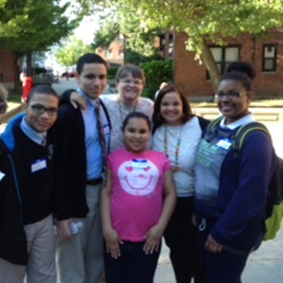 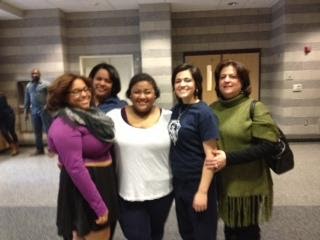 LAWRENCE & HAVERHILL  NONPROFITS
PROVIDE ACCESS TO THE NECESSARY RESOURCES TO REACH THEIR  FULLEST  POTENTIAL
Food pantries
Open space/environment
Youth development/leadership
Access to the arts
Affordable housing
Support for victims of domestic violence
…….and more
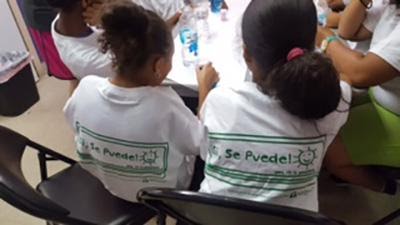 THE ISSUE: INEQUITABLE REPRESENTATION OF PEOPLE OF COLOR ON NPO BOARDS
BOTH National and Local
According to BoardSource, 86% of nonprofit Board members in the U.S. are white. 

74% of Lawrence residents are Latino, yet the overwhelming majority of Board members are white and not from Lawrence.

91% of Lawrence public school students are Latino

Growing number of young Latino & other professionals of color in Lawrence & Haverhill 
Want to get involved
Want to give back
Have the professional skills & talents a board needs
SO…….WHY?
According to non-profits
Did not know enough qualified local professionals of color
They stop showing up
According to local professionals of color
Those who had joined boards stopped showing up
Didn’t understand the Role of a Board
Not part of the group 
Felt tokenized

Segregated worlds
WHERE TO BEGIN? COMMUNITY PARTNERS
YWCA Northeastern Mass:  
Vilma Martinez-Dominguez and Clare Gunther

Steering Committee of Local Leaders

Northern Essex Community College 
       --Lane Glenn

Lawyers Clearinghouse 
--Machiko Sano Hewitt
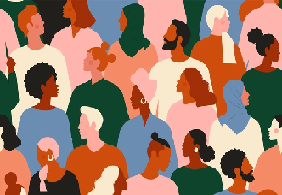 DIVERSITY  IS  MORE  THAN  A CHECKBOX
Goals of program:
Recruit, train, & place professionals of color on nonprofit Boards
Retain and engage
Build relationships:   A larger “we”
Must create Board cultures that are diverse, welcoming and inclusive
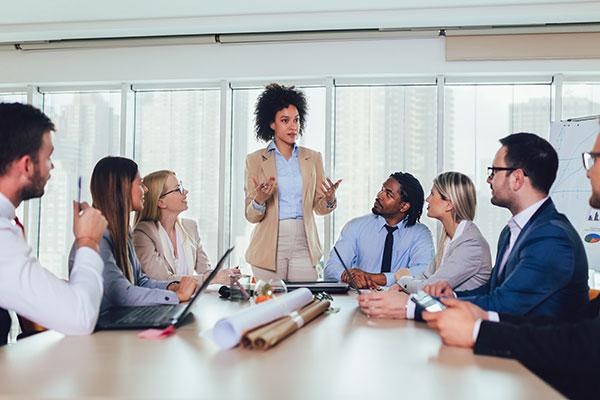 RECRUITING  PROFESSIONALS  OF  COLOR
Attend 1-2 hour interview:
Live, work or have roots in Lawrence or Haverhill
Professional
Have skills needed by non-profit Board or committee
Have time to attend 100% of sessions and follow-on Board work

Fill out application:
FINAL DECISION:  Nominating committee (subset of Steering Committee)
RECRUITING  PROFESSIONALS  OF  COLOR
Stable, “non-toxic”   

Directors & Officers insurance

Send 1-3 representatives to all sessions 

Provide tours and interviews to interested recruits

**Assign mentor/partner for each new recruit

Consider ways to develop inclusive Board culture
INTERACTIVE TRAININGS ON BOARD GOVERNANCE & INCLUSION
BOARD REPS & RECRUITS ATTEND TOGETHER AS A COHORT
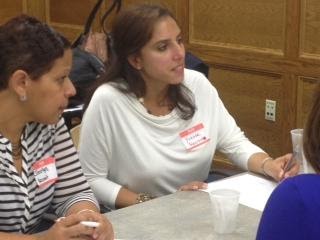 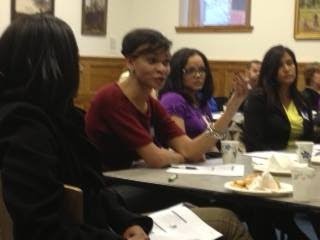 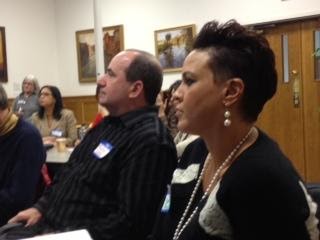 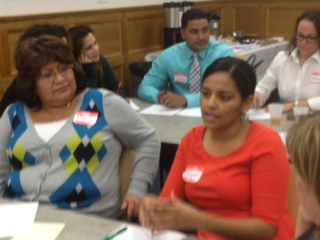 TRAININGS  DELIVERED  BY SUBJECT MATTER EXPERTS
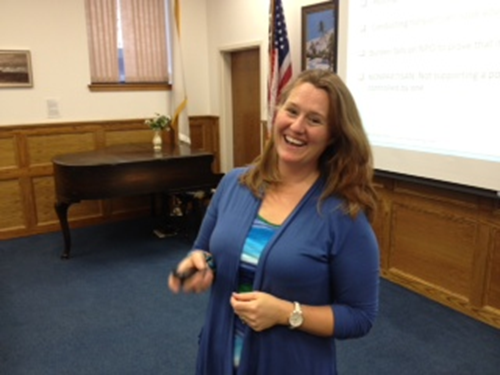 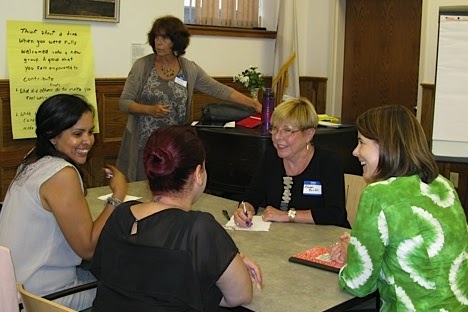 Klein Hornig, LLC
Co-Creating Communities of Practice
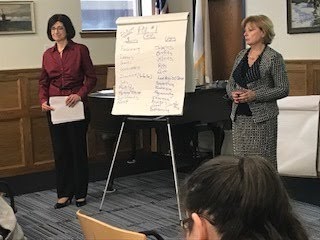 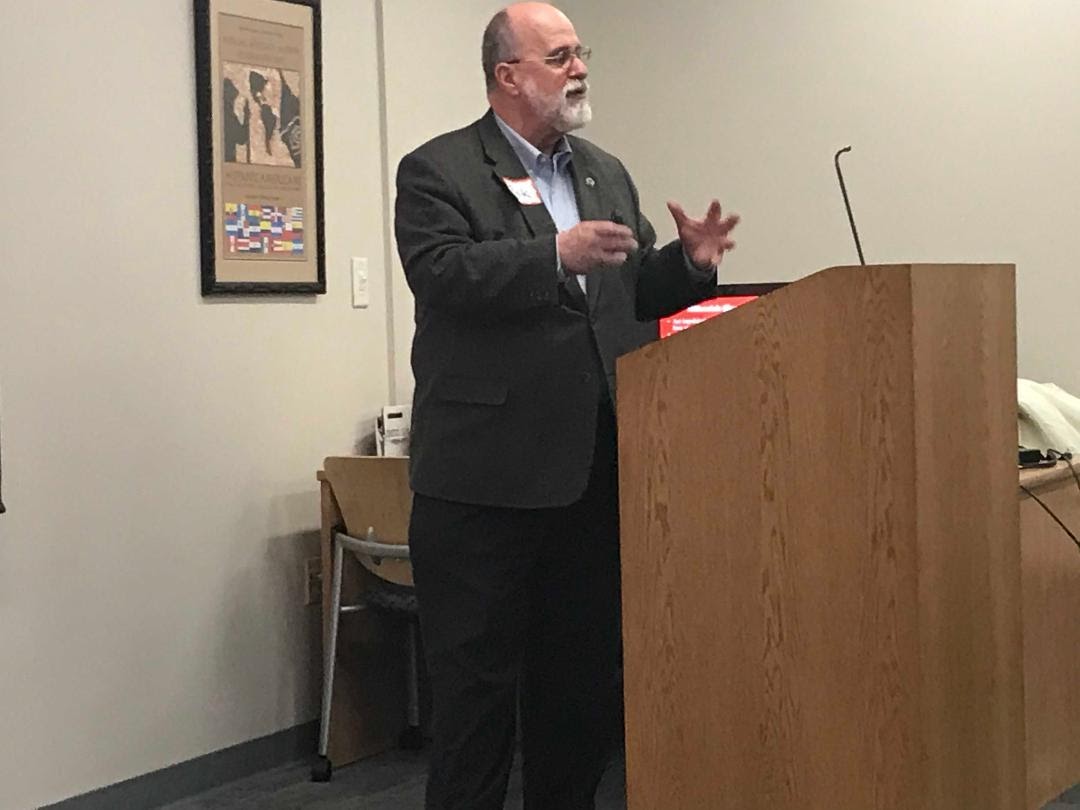 Richard R Blain & Assoc
Barrett & Scibelli CPA, YMCA’s CFO
THANK YOU TO WORKSHOP INSTRUCTORS
Anthony E. Hubbard and Manuel Vazquez,  Mintz Levin, LLC   
Teresa Santalucia,  Klein Hornig, LLC
Stephanie Muscat, Independent Nonprofit Consultant
Elizabeth Reinhardt & Machiko Sano Hewitt  Law Offices of Elizabeth S. Reinhardt
Rick Blain  Richard R. Blain and Associates
Judith Kamber, Co-creating Communities 
Jadihel Taveras, Independent Diversity Consultant
Denise Molina Capers, Independent Diversity Consultant 
Bernadette Orr, Open Gate Consulting
Anabelle Rondon, Independent Diversity Consultant
 Filomena Scibelli & Christopher Barrett, Barrett & Scibelli, CPAs
Cathy Landry, CFO of YMCA
Kate Leahy,     3 Beans for Nonprofits (finance)
MATCHING RECRUITS ONTO BOARDS:
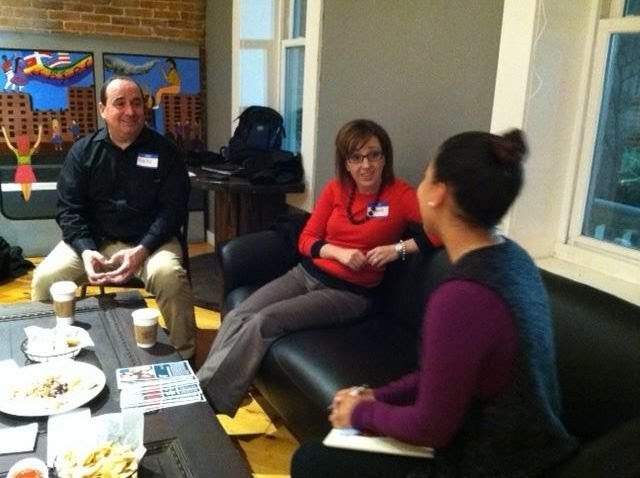 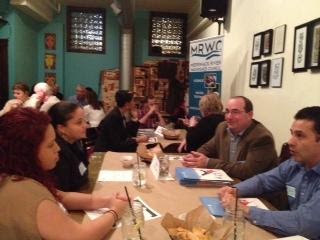 The Board Walk – Speed dating format

Recruits each meet individually with Community InRoads’ staff

Recruits engage in in-depth meetings with Boards of interest

Board Matching and Onboarding (mutual decision)
THE FLOW:
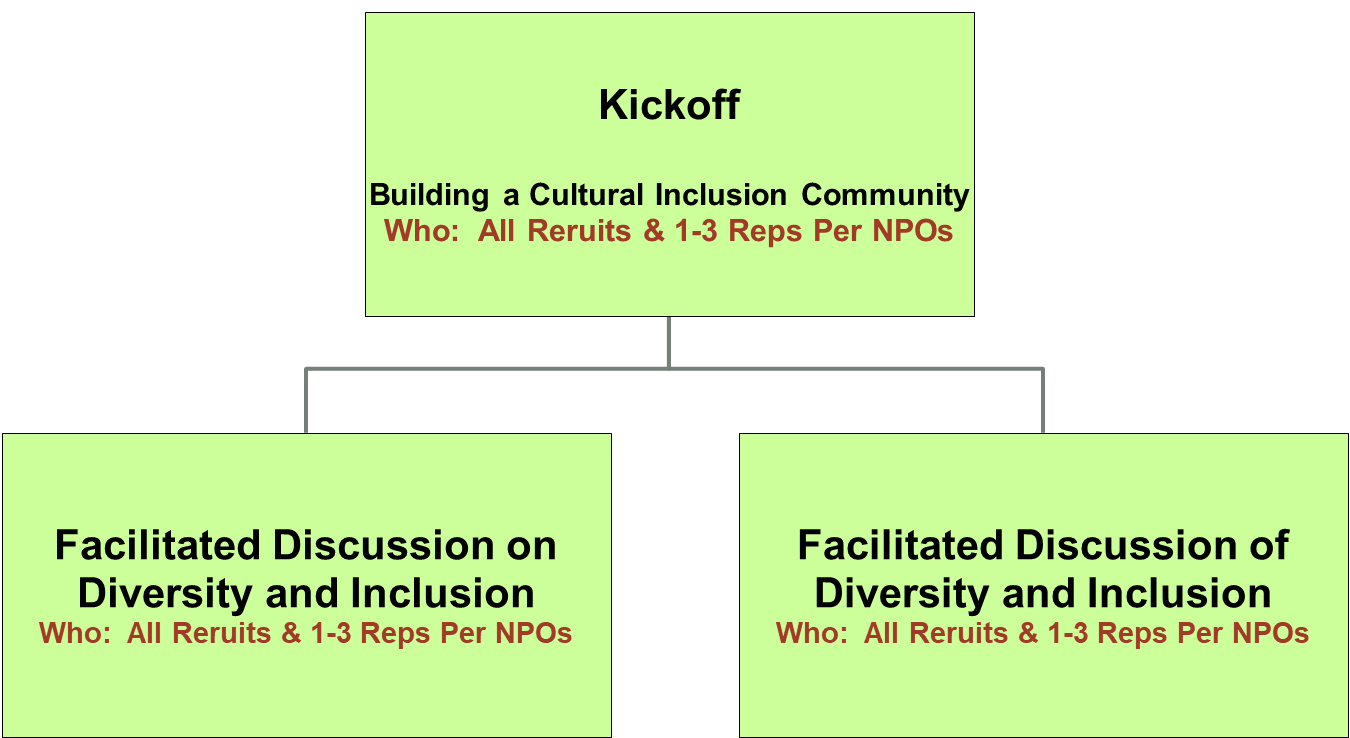 One session 
per month
THE FLOW:
NUTS  &  BOLTS  OF  BOARD GOVERNANCE &  FACILITATED  DIALOGUE ON  INCLUSION
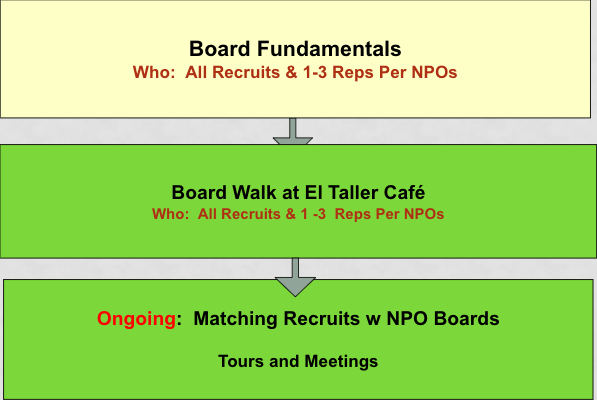 THE FLOW:
NUTS  &  BOLTS  OF  BOARD GOVERNANCE &  FACILITATED  DIALOGUE ON  INCLUSION
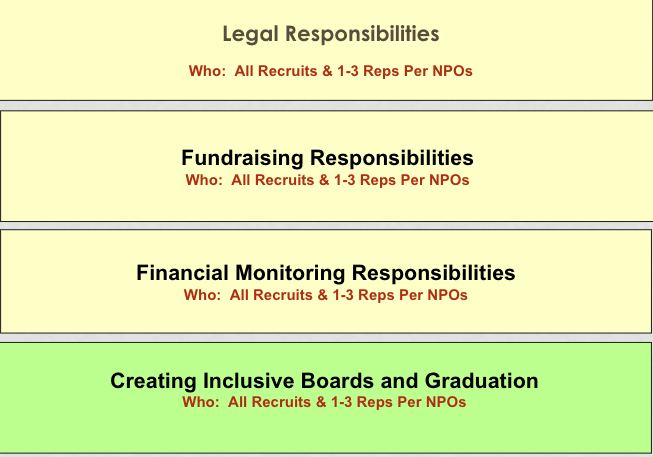 GRADUATION
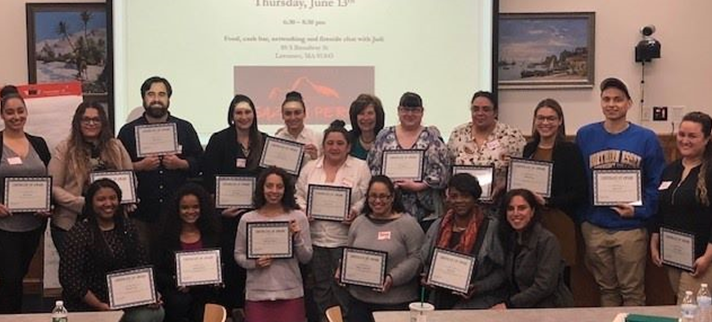 NORTHERN ESSEX COMMUNITY COLLEGE CERTIFICATE
All program graduates eligible for NECC Certificate in Nonprofit Governance

Community InRoads provides scholarship for 3 required classes
	               (Strategic Planning, Marketing, Volunteer Management)
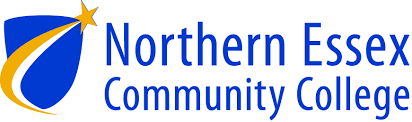 REUNION ALL GRADUATES FROM BEGINNING
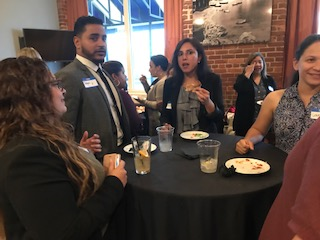 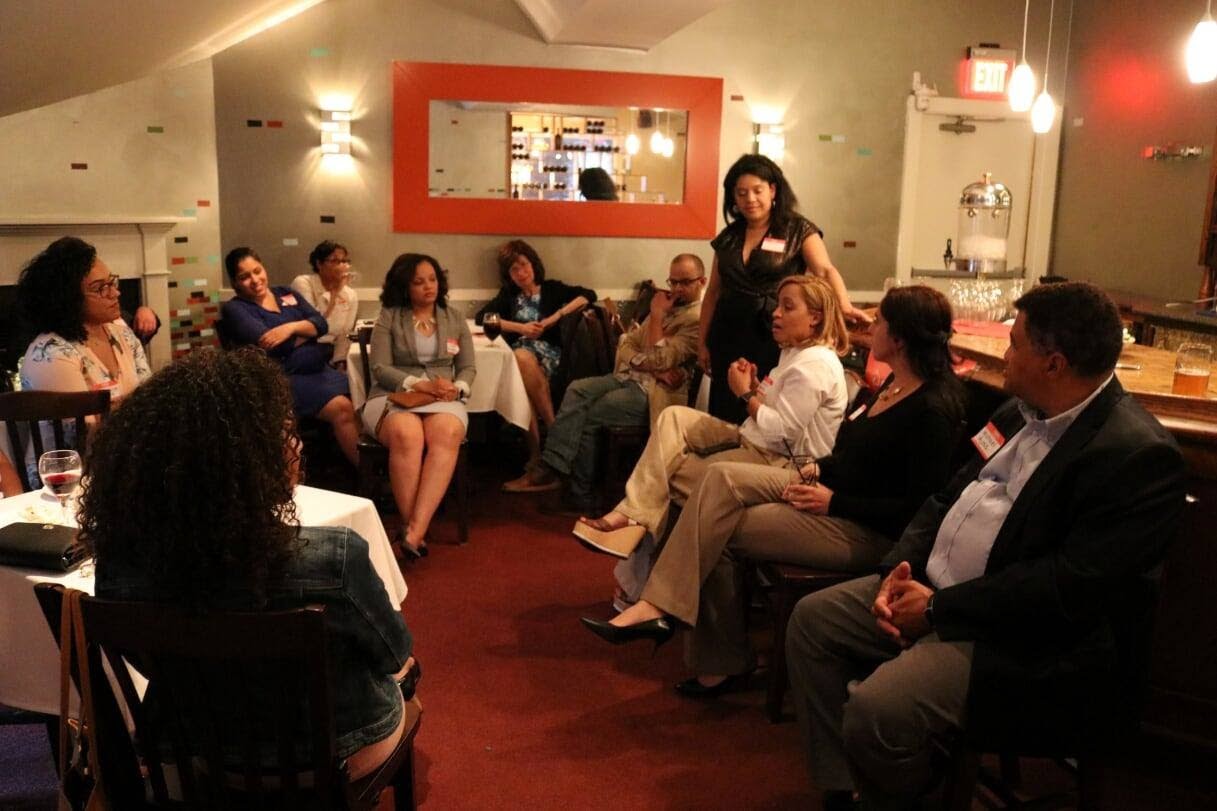 THE REAL WORK:  MONITORING ALL PLACEMENTS
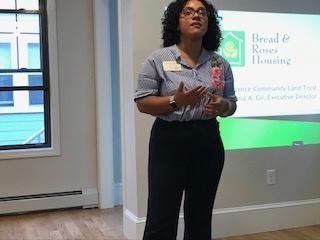 Ensure Board Engagement
1:1 meetings with recruits, 
Follow on meetings with recruits & mentors/ED/Chairs,
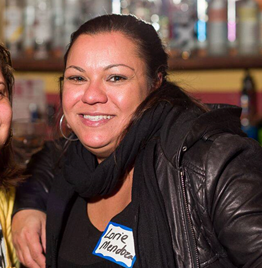 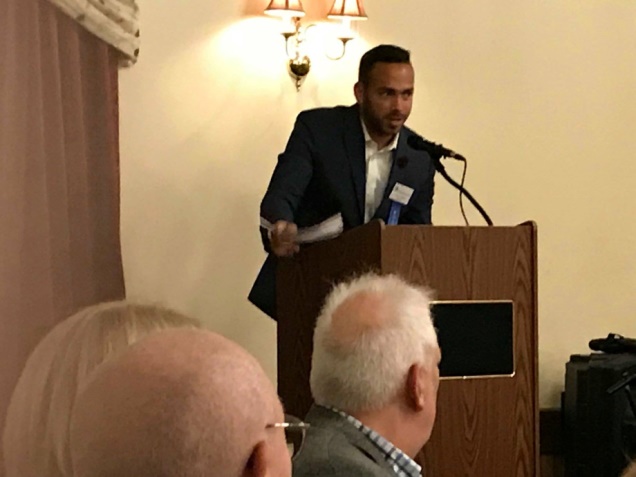 The Difference……
“Diversity is being invited to the party.  
Inclusion is being asked to dance.” 
(Vernā Myers)
TO DATE
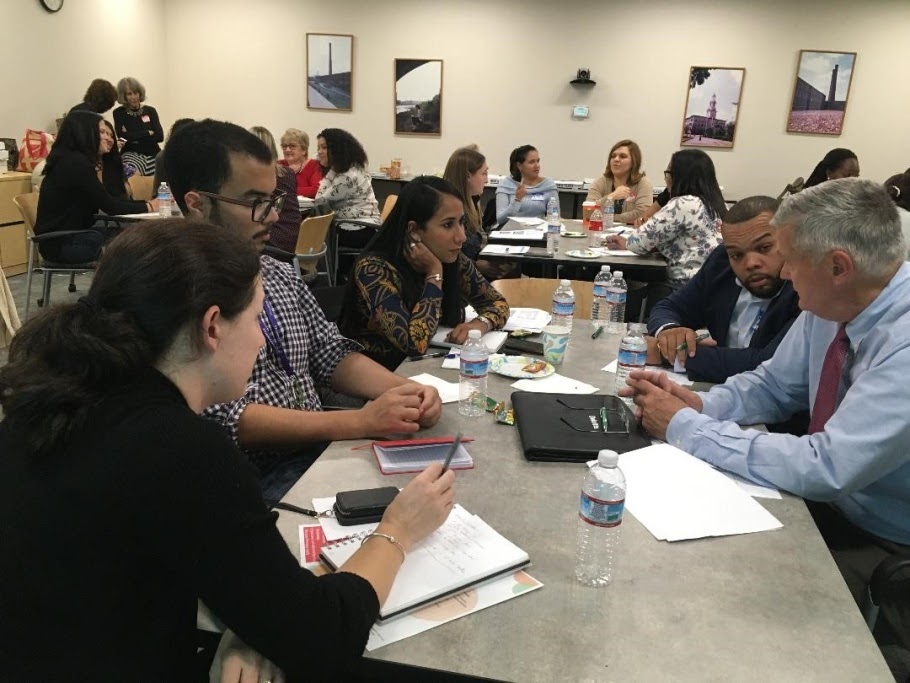 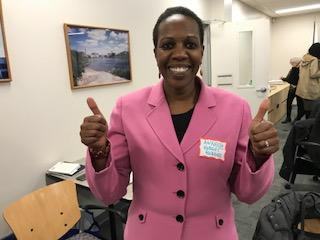 112 professionals of color - prepared to join local boards

90 professionals of color - joined local boards or committees 

22 nonprofits – benefitted from Cultural Inclusion graduates on their boards
CULTURAL INCLUSION GRAD –NEW PART TIME CULTURAL INCLUSION COORDINATOR
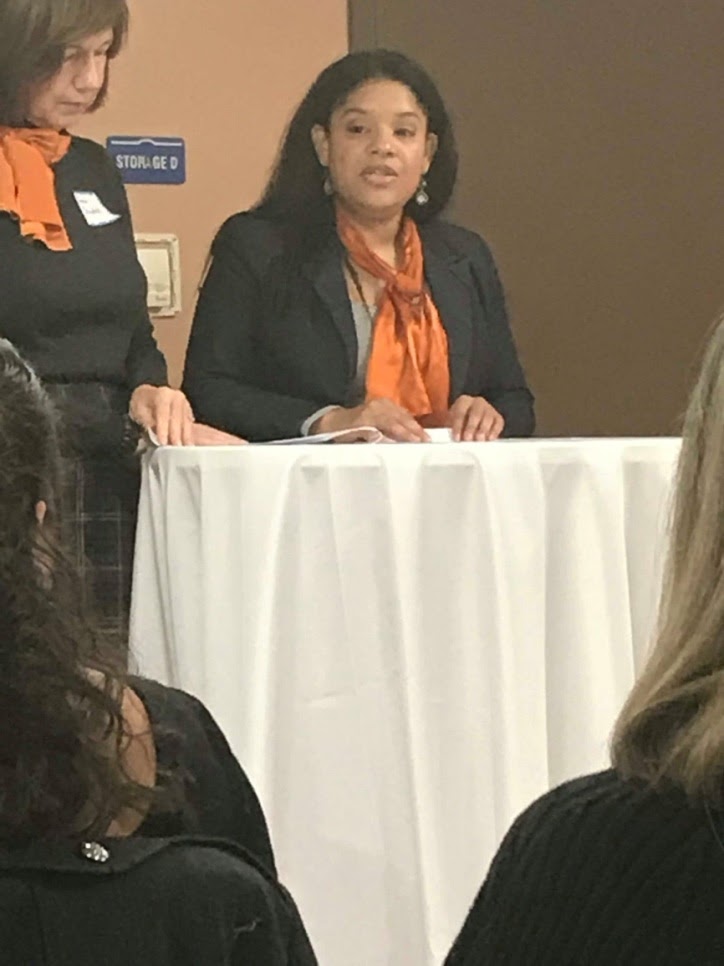 Next Steps:

Entering our 9th year with 16 new recruits

Adding to the inclusion discussions

Diversity and Inclusion beyond the Board

Further follow-up after placements
Lawyer, Educator, Cornell-certified in 
Diversity Equity & Inclusion
Keys for duplication
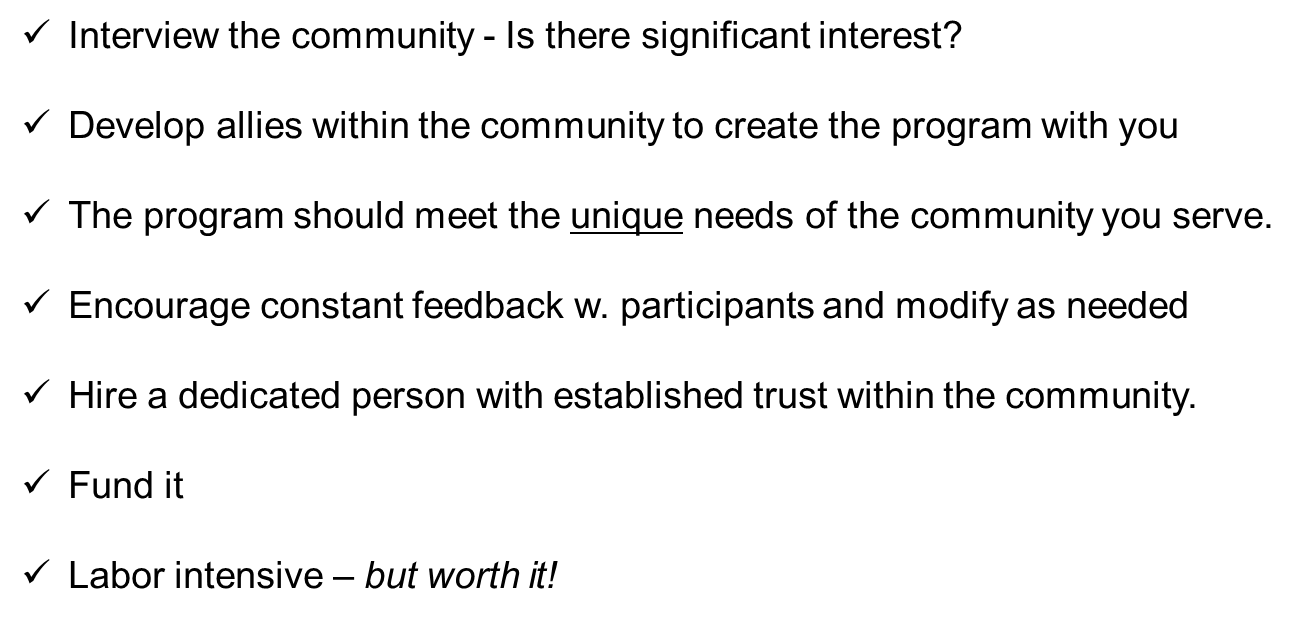 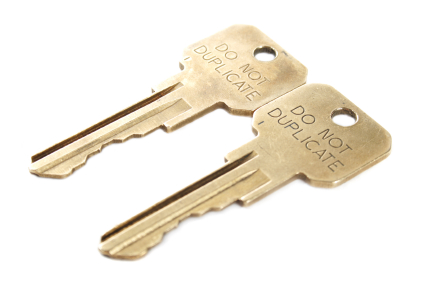 Contact Information
Contact Joan Kulash
jkulash@communityinroads.org
978-604-8803

www.communityinroads.org
Facebook.com/communityinroads